Introduction
Information management and security 
UFCFHU-30-2

Level 5

30 Credits
Information management and security Week 1
Intro
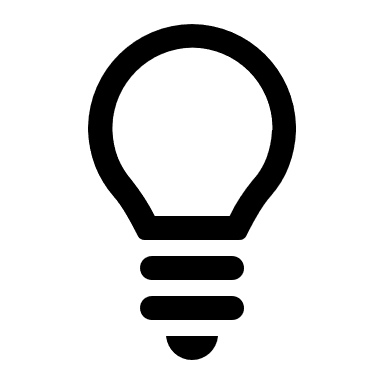 Monday
01
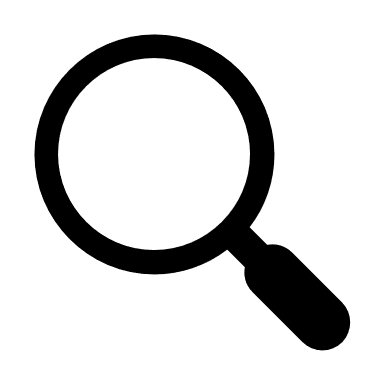 02
Wednesday
03
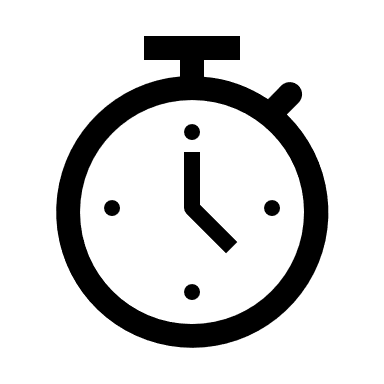 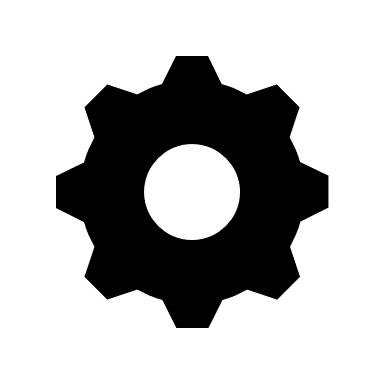 04
Tuesday
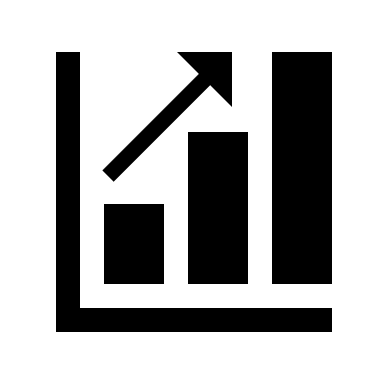 05
06
Thursday
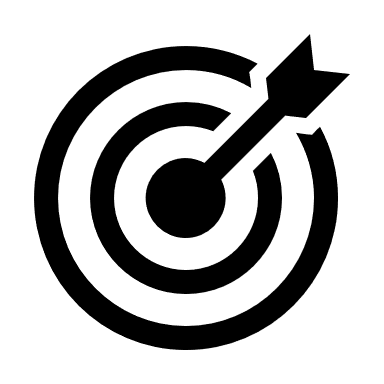 Friday
Today
Today we are going to look at several Management Information Systems

An MIS (Management Information Systems) collects, processes, stores, analyses and disseminates information for a specific purpose
An Example of an MIS - ERP
An ERP, Enterprise Resource Planning, tool is used mainly by large organisations to underpin the business

An ERP would contain application modules usually covering:
Finance & Accounting
Human Resources
Supply Chain Management
Manufacturing
Project Management
Customer Relationship Management (CRM)
An Example of an MIS - ERP
An ERP is a critical function of a business and as you can see in our previous example, they plug into many/all business areas and help management make strategic and tactical decisions in the running of the organisation
Other examples of MIS
Decision Support Systems 
Transaction Processing Systems
Executive Support Systems
Expert Systems
Knowledge Management Systems
Financial Management Systems
Other examples of MIS
Decision Support Systems 
Ever applied for a loan or a mortgage?
You have been processed by a Decision Support System (DSS)

Many software developers work in building/maintaining Decision Support Systems
For example, business analysts would come up with a new mortgage product that offsets your current account balance against your outstanding mortgage amount.
This would require building new analysis to be performed against applicants to ascertain how well they manage their current account balances – what would happen to their mortgage account if they became overdrawn in their C/A?
Other examples of MIS
Transaction Processing Systems 
Ever booked a flight?
You have been processed by a Transaction Processing System (TPS)

Transaction Processing Systems have usually been built upon Mainframe technology and help organisation processing many hundreds of thousand or perhaps millions of transactions. 

Another example would be a billing system for a utility company such as EDF or SSE
Other examples of MIS
Executive Support Systems
System put in place to serve the needs of a specific business executive
An example would be a dashboard displaying uptime of services an IT department is supplying to a business. 
In this case the executive would appreciate knowing the CEO’s email was down before the CEO knew, and could implement appropriate mitigating measures
Other examples of MIS
Expert Systems
A specific tool for a specific job. 
An example would be the software diagnosis tools used by a car manufacturer’s main dealer network to help them provide you with a premium experience and charge accordingly
MIS – Expert Systems
Other examples of MIS
Knowledge Management Systems
Focussed on maintaining organisational knowledge
At a simplistic level, it could be some sort of Wiki or sharepoint site
At a more developed level, this would possible be a bespoke application tailored to exactly meet the needs of an organisation
Other examples of MIS
Financial Market Systems
A specialist system used to provide specialist data to customers willing to pay a premium to get an edge in business. 

On the following slide you will see a video explaining such a product – the Bloomberg terminal
MIS – Financial Market Systems
MIS Suppliers
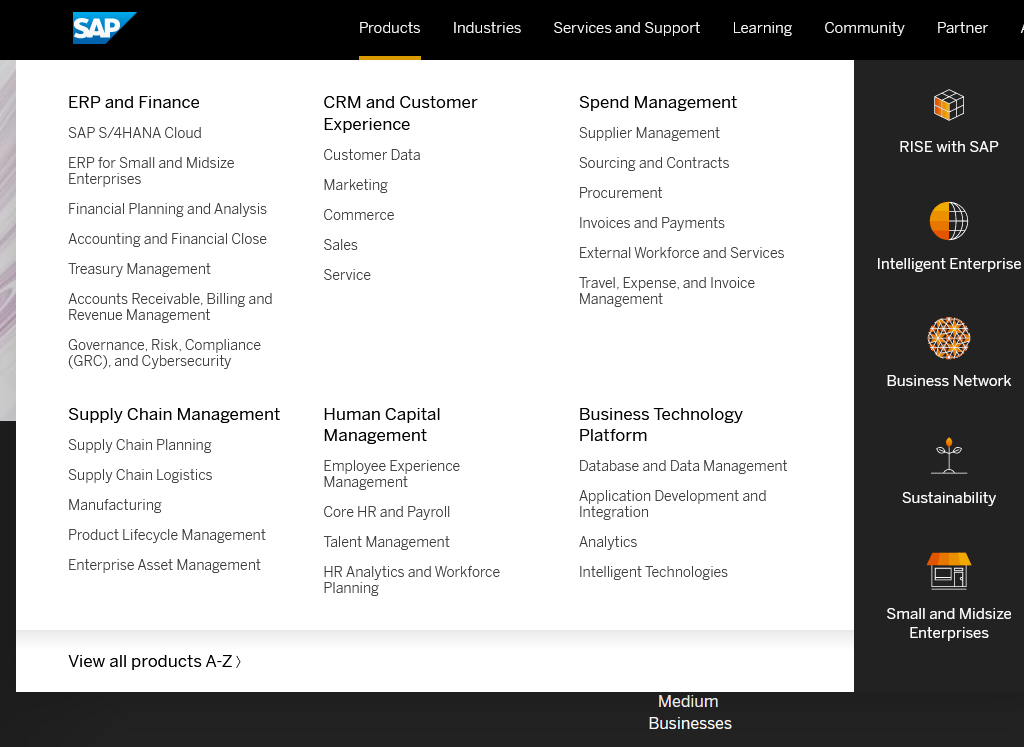 SAP
MIS Suppliers
Oracle
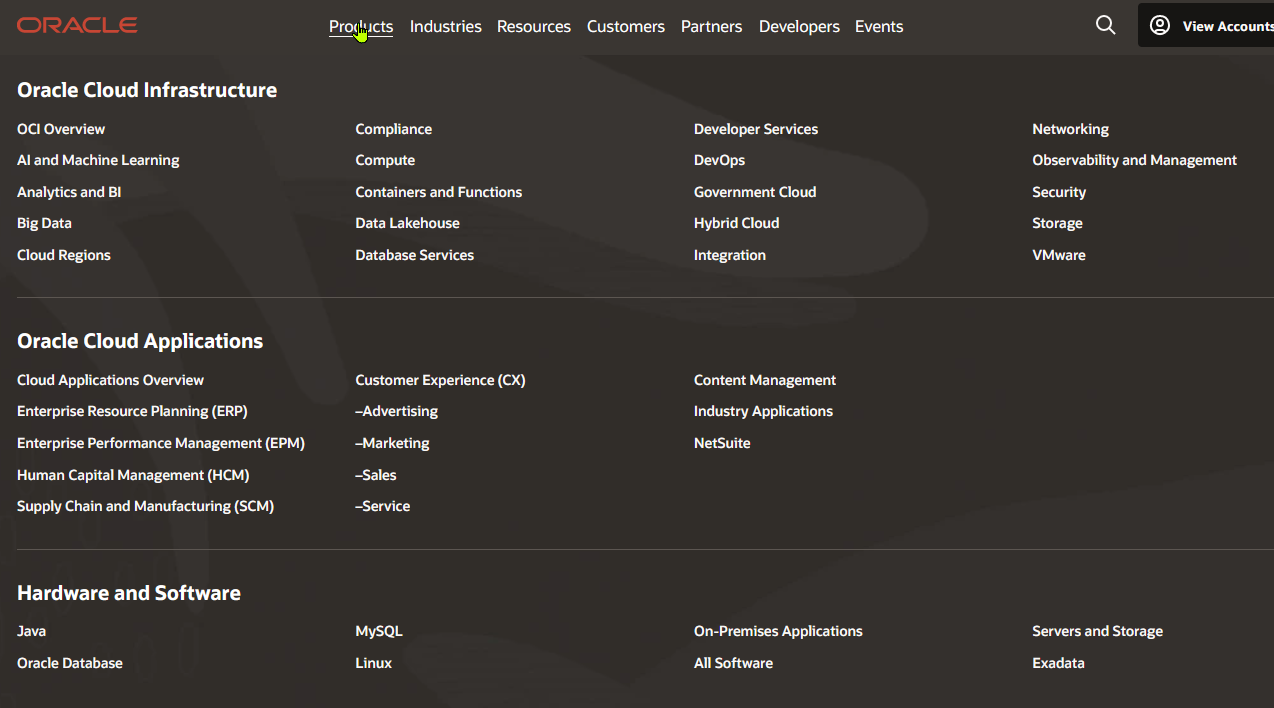 Task: 1 hour
Create a short presentation to share with the group covering:
In your workplace, what MIS systems exist?
If you can’t think of any, what MIS do you think would add value?
What inputs are there to the system and what outputs are there?
Who has access to the MIS?
What safeguards would you implement to protect the MIS?
Managing Data
Managing Data
Organisations keep an enormous amount of data
Where do you keep the data?
What format will the data be stored in?
How are you going to access the data?
Who is going to be allowed to access the data?

Data Governance is the term we use to catch-all of these topics
A good practice would be to use the same Data Governance rules and regulations across the enterprise. 

Regulations such as GDPR and SOX fall under Data Governance
Managing Data
Master Data
Who are our Suppliers
Who are our customers
How do we make our stuff?

All of this type of information would normally be found in an ERP
Database Approach
Database Approach
What is a database?
A database is a place where we can store records for later use

Databases *can* be useful for minimising:
Data redundancy (multiple records with same piece of information)
Data Isolation (data only available to one person/dept/application)
Data Inconsistency (e.g.: mistyped address)
Database Approach
Databases *can* be useful for maximising:
Data security (e.g.: encryption)
Data integrity (reducing human error = more accurate data)
Data independence (data not tied to one particular system)
Data Warehouse & Marts
Data Warehouse
Organisation wide
Analytic platform
All data is stored here
Data Marts
Much smaller than a warehouse
Usually tailored to one department or business unit
Runs the risk of silo-ing data
Data Warehouse Characteristics
Organised by subject
OLAP – OnLine Analytical Processing
Integrated into other company systems
Time variant – trends over time
Non-volatile – does not change much, but can be added to
Multi-dimensional – data can be interpreted in many different ways
Data Lakes
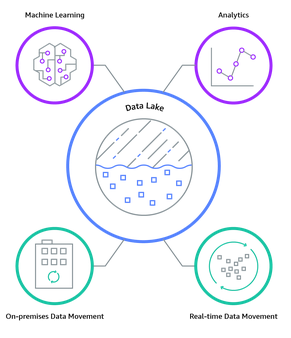 A data lake is a massive repository for holding data in its raw state, for subsequent processing by MIS
A data lake includes both structured and unstructured data
Data Lakes vs Data Warehouses
Data Lakes compared to Data Warehouses – two different approaches
Depending on the requirements, a typical organization will require both a data warehouse and a data lake as they serve different needs, and use cases.
A data warehouse is a database optimized to analyze relational data coming from transactional systems and line of business applications. The data structure, and schema are defined in advance to optimize for fast SQL queries, where the results are typically used for operational reporting and analysis. Data is cleaned, enriched, and transformed so it can act as the “single source of truth” that users can trust.
Data Lakes vs Data Warehouses
Data Lakes compared to Data Warehouses – two different approaches
A data lake is different, because it stores relational data from line of business applications, and non-relational data from mobile apps, IoT devices, and social media. The structure of the data or schema is not defined when data is captured. This means you can store all of your data without careful design or the need to know what questions you might need answers for in the future. Different types of analytics on your data like SQL queries, big data analytics, full text search, real-time analytics, and machine learning can be used to uncover insights.
As organizations with data warehouses see the benefits of data lakes, they are evolving their warehouse to include data lakes, and enable diverse query capabilities, data science use-cases, and advanced capabilities for discovering new information models. Gartner names this evolution the “Data Management Solution for Analytics” or “DMSA.”
Data Lakes vs Data Warehouses
Data Lakes compared to Data Warehouses – two different approaches
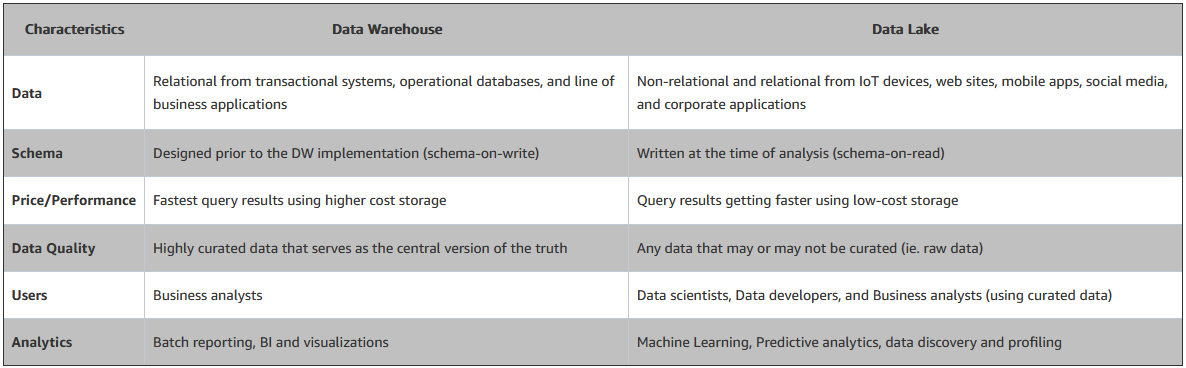 https://aws.amazon.com/big-data/datalakes-and-analytics/what-is-a-data-lake/
Knowledge Management
Knowledge Management Characteristics
Firstly, what is Knowledge?
Data is raw facts (we sold £10 today)
Information is something meaningful about the data (we sold £10 of pepsi max today) 
Knowledge is how we did it (we sold £10 of pepsi max today by having a display in the window)

Essentially knowledge is how to do something within the organisation
Knowledge Management Characteristics
Knowledge Management Systems
Intellectual Capital (ways to do things, assets, IP)
Explicit knowledge – something that is a hard fact (we are working from home today)
Tacit Knowledge – Not a hard fact, not empirical (I feel like its going to rain)

Knowledge management systems are not well suited to Tacit knowledge
That’s not to say there’s no value in tacit knowledge
Knowledge Management lifecycle
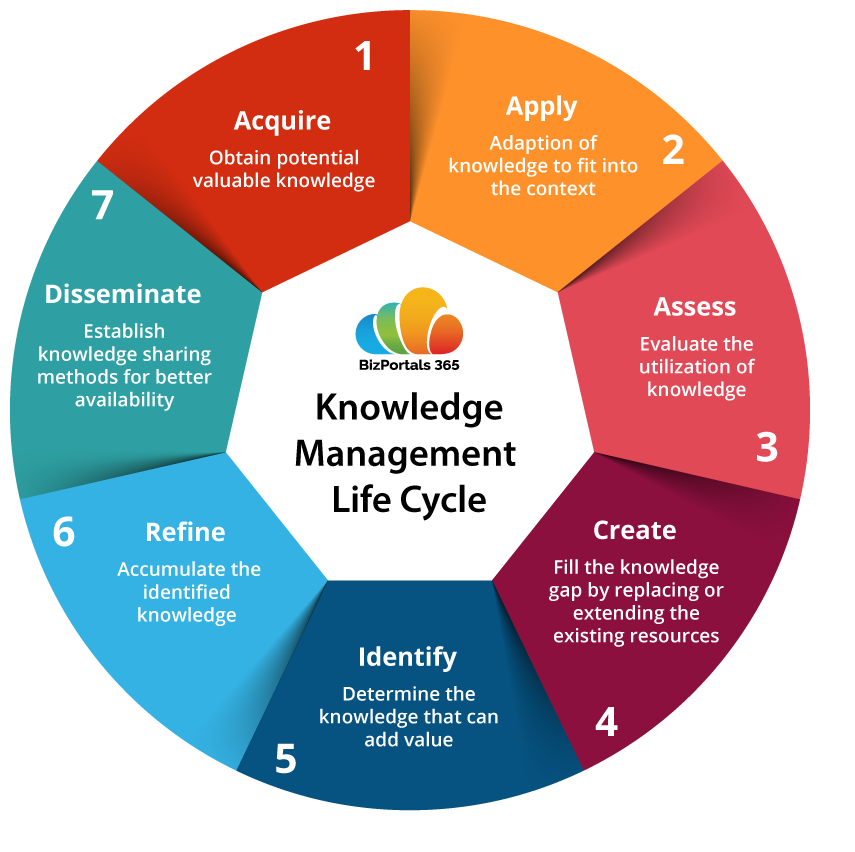